POWER PRESENTATION
Lorem Ipsum is simply dummy
01
Lorem Ipsum is simply dummy
02
A Simple Heading
Professional Slide
Lorem Ipsum is simply dummy text of the printing and typesetting industry.
Lorem Ipsum is simply dummy
03
View Slides
A Simple Heading
Professional Slide
Lorem Ipsum is simply dummy text of the printing and typesetting industry.
View Slides
A Simple Heading
Professional Slide
Lorem Ipsum is simply dummy text of the printing and typesetting industry.
CTA
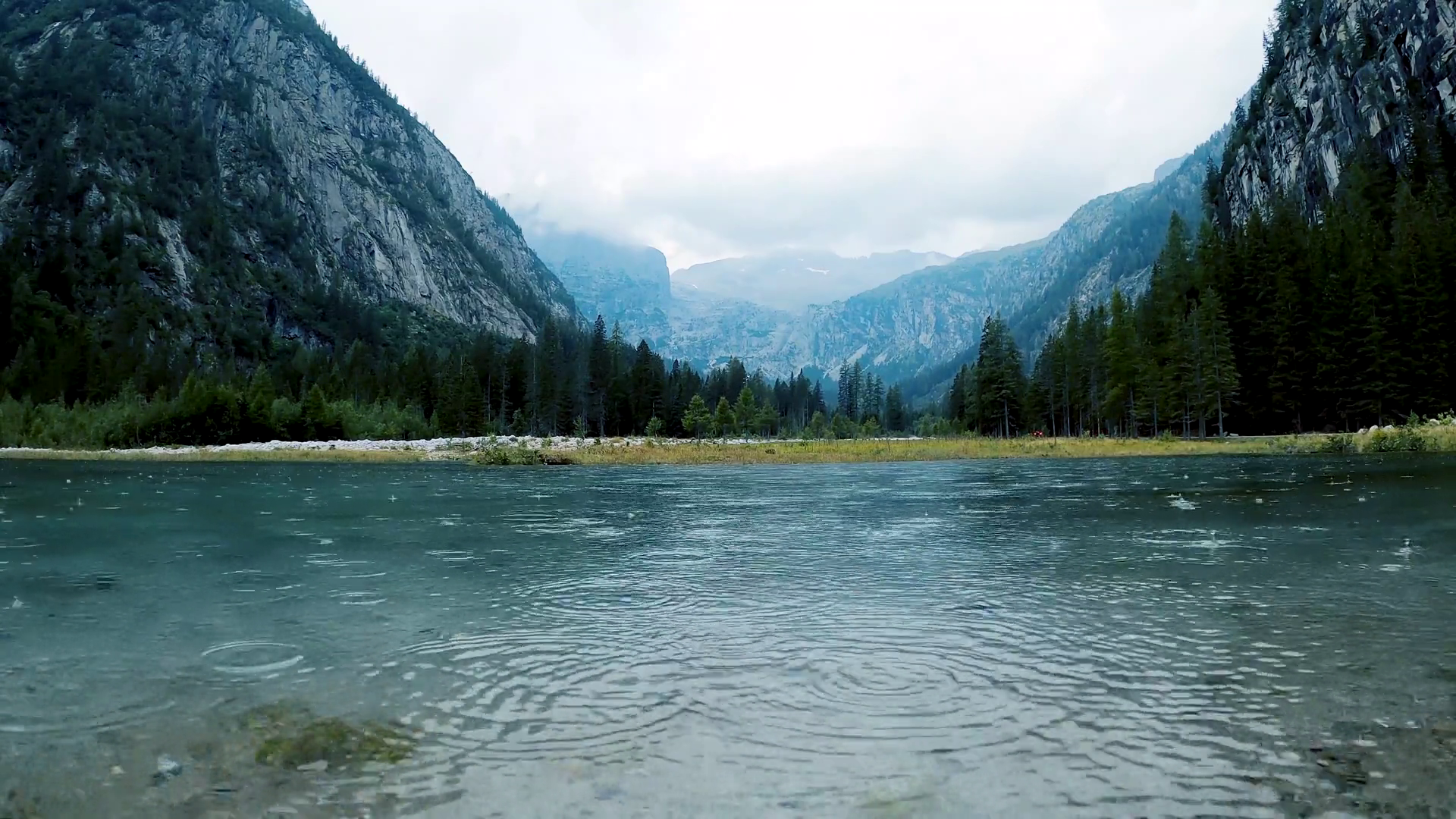 CYBER
TECHNOLOGY
1914 translation
Translation by H. Rackham
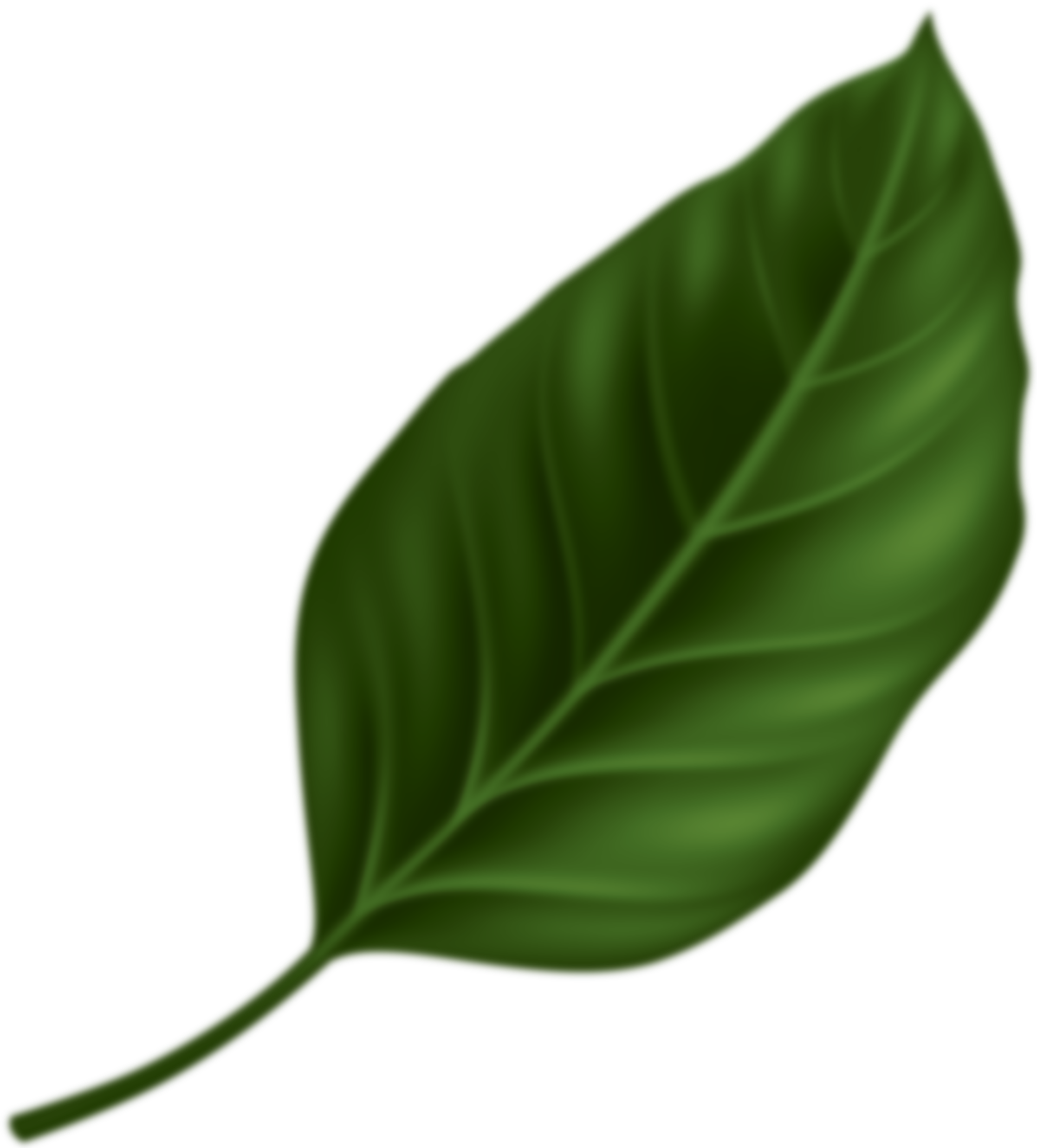 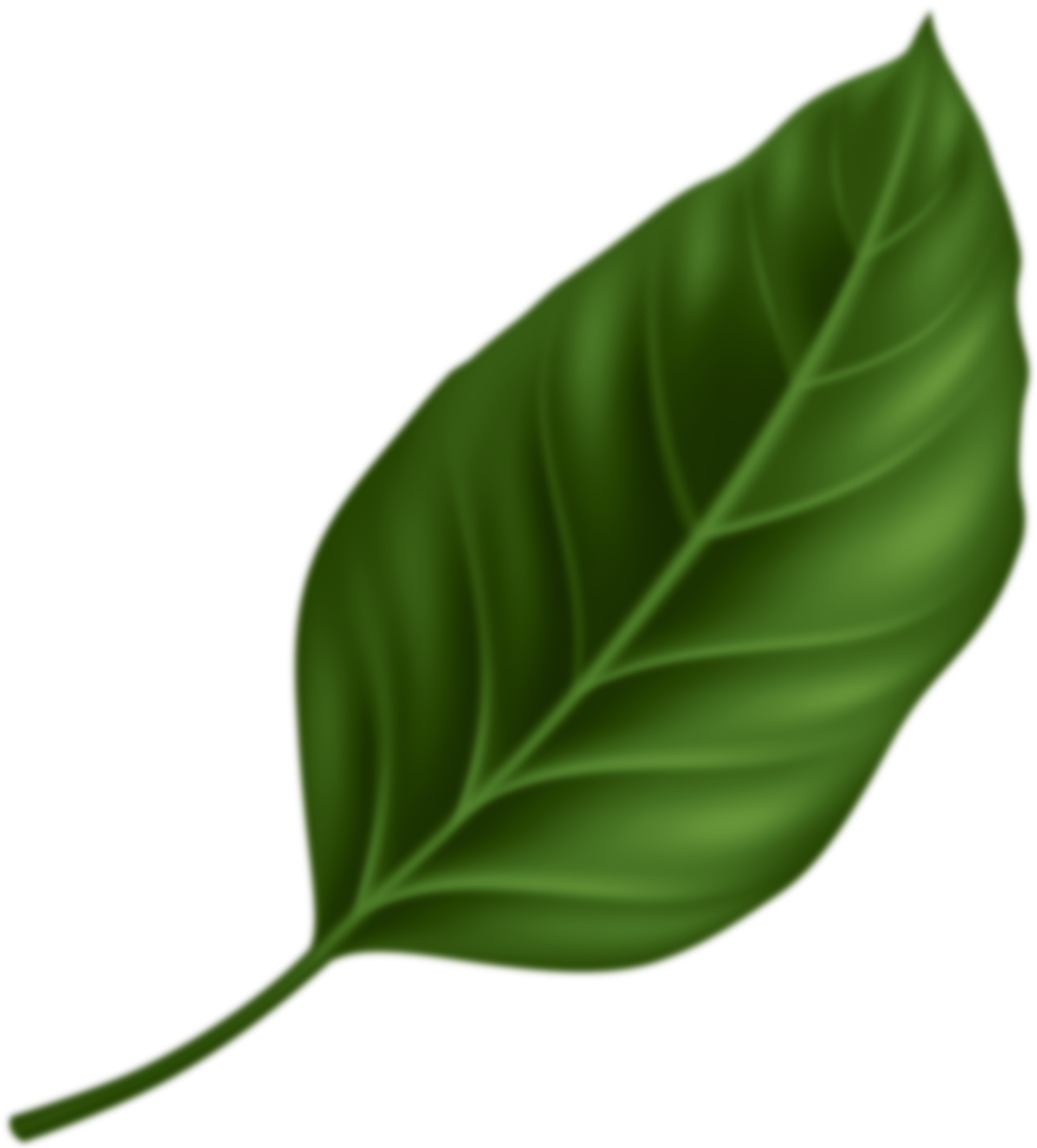 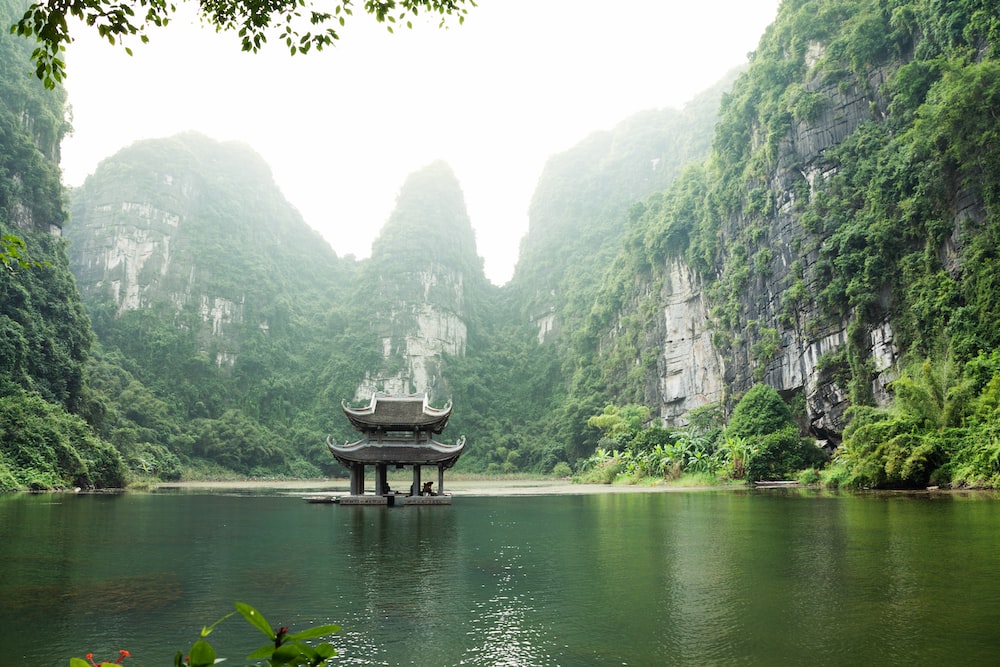 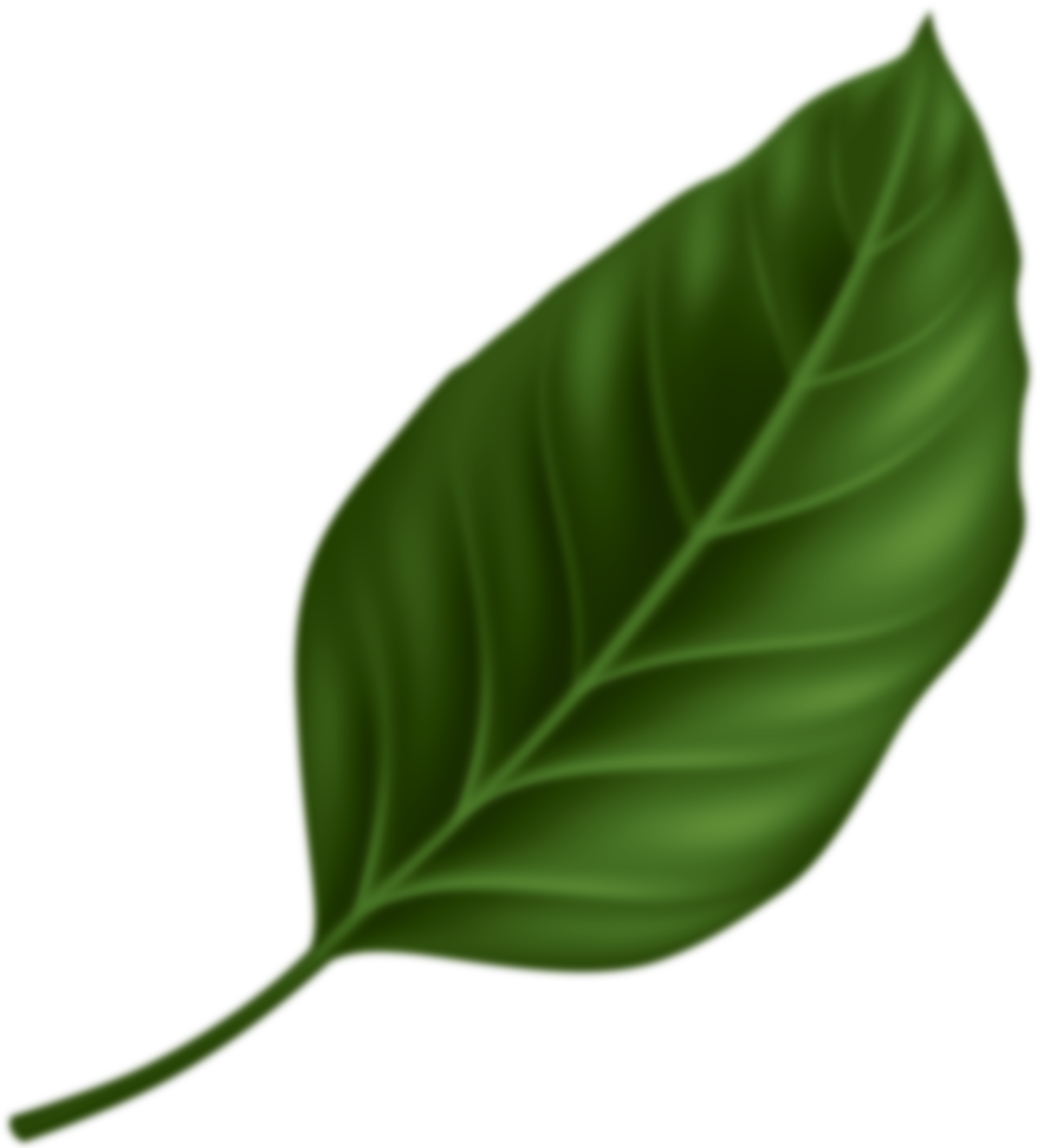 Vietnam
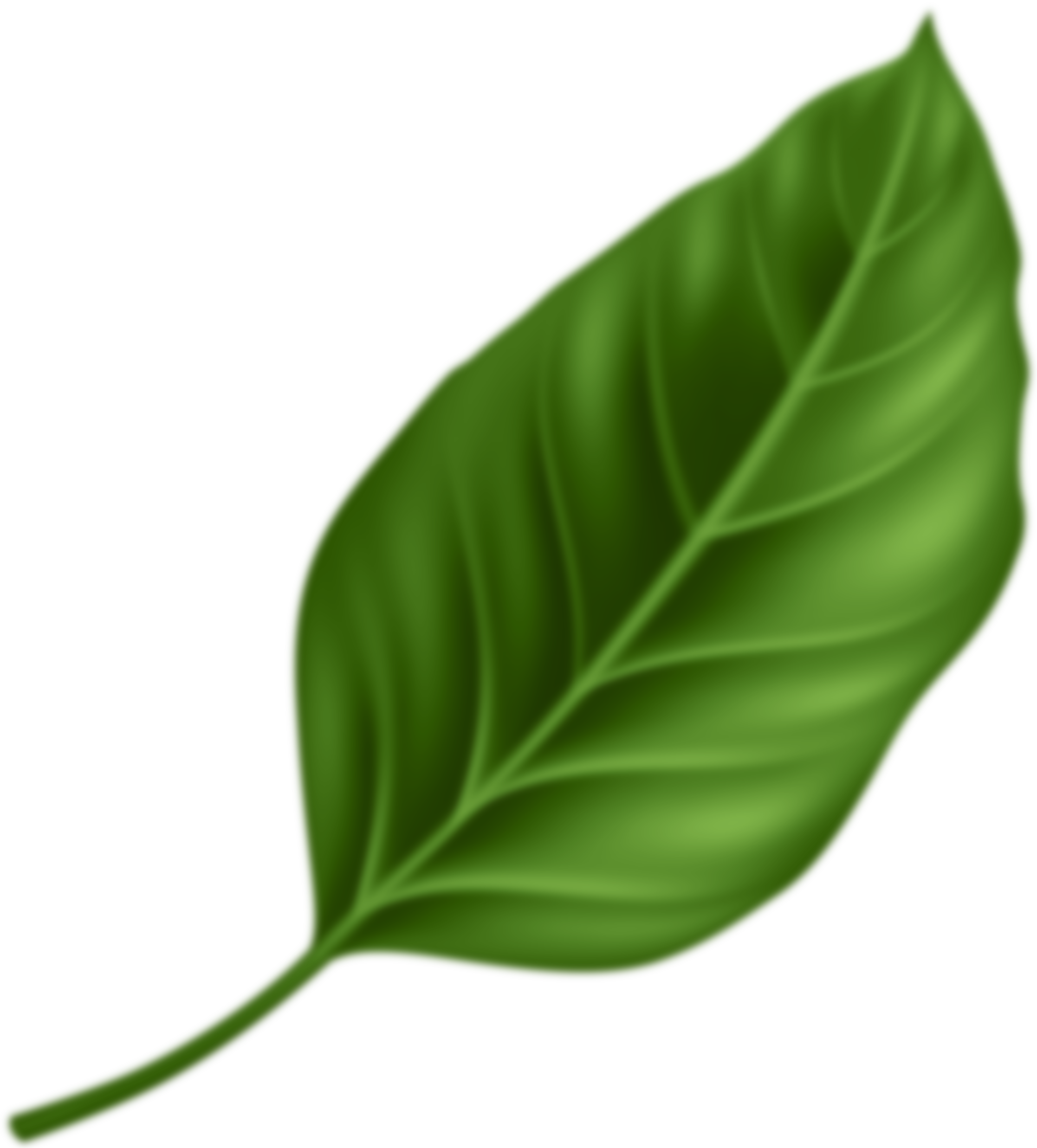 Vietnam
"At vero eos et accusamus et iusto odio dignissimos ducimus qui blanditiis praesentium voluptatum deleniti atque corrupti quos dolores et quas molestias excepturi sint occaecati cupiditate non provident,
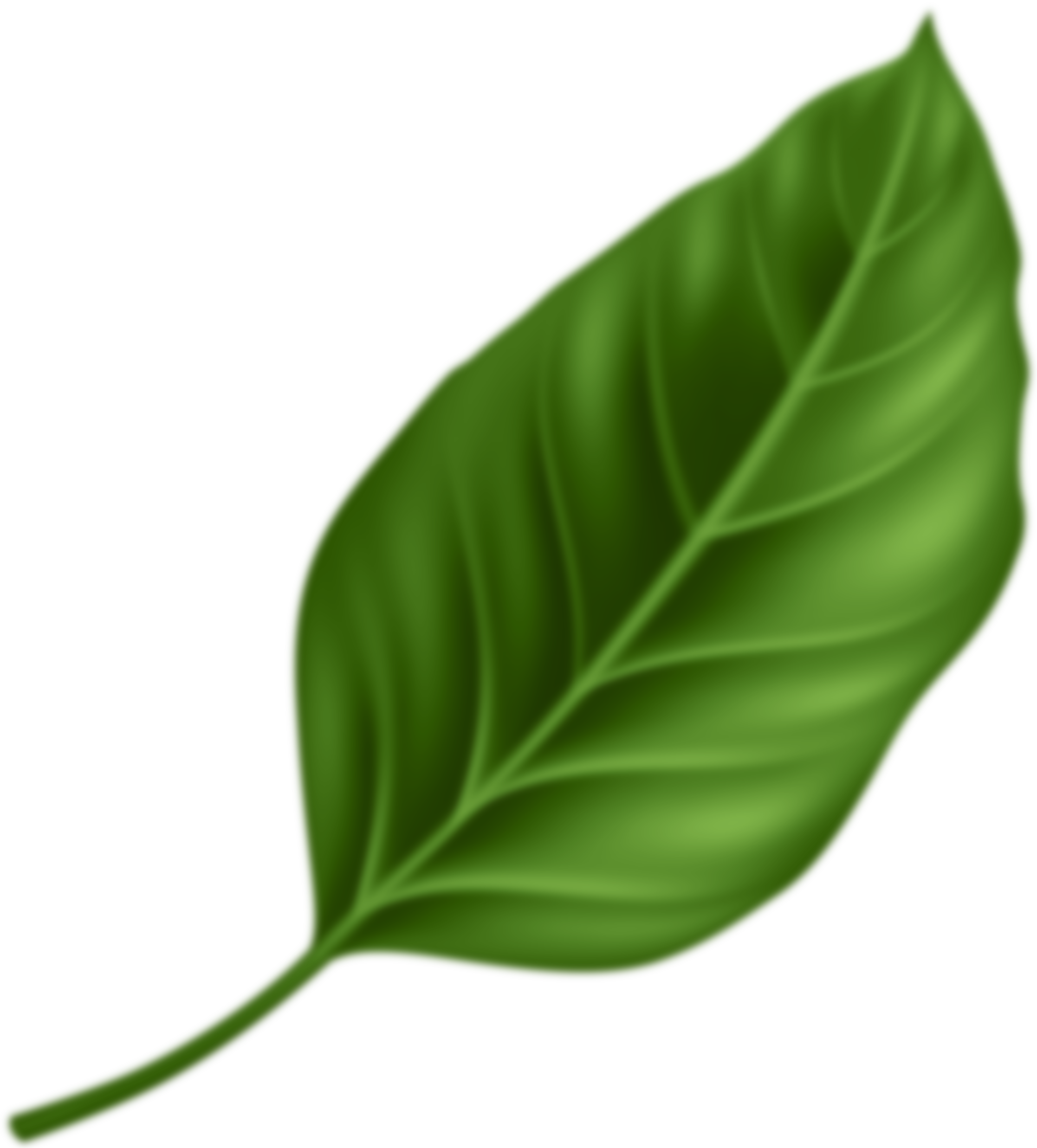 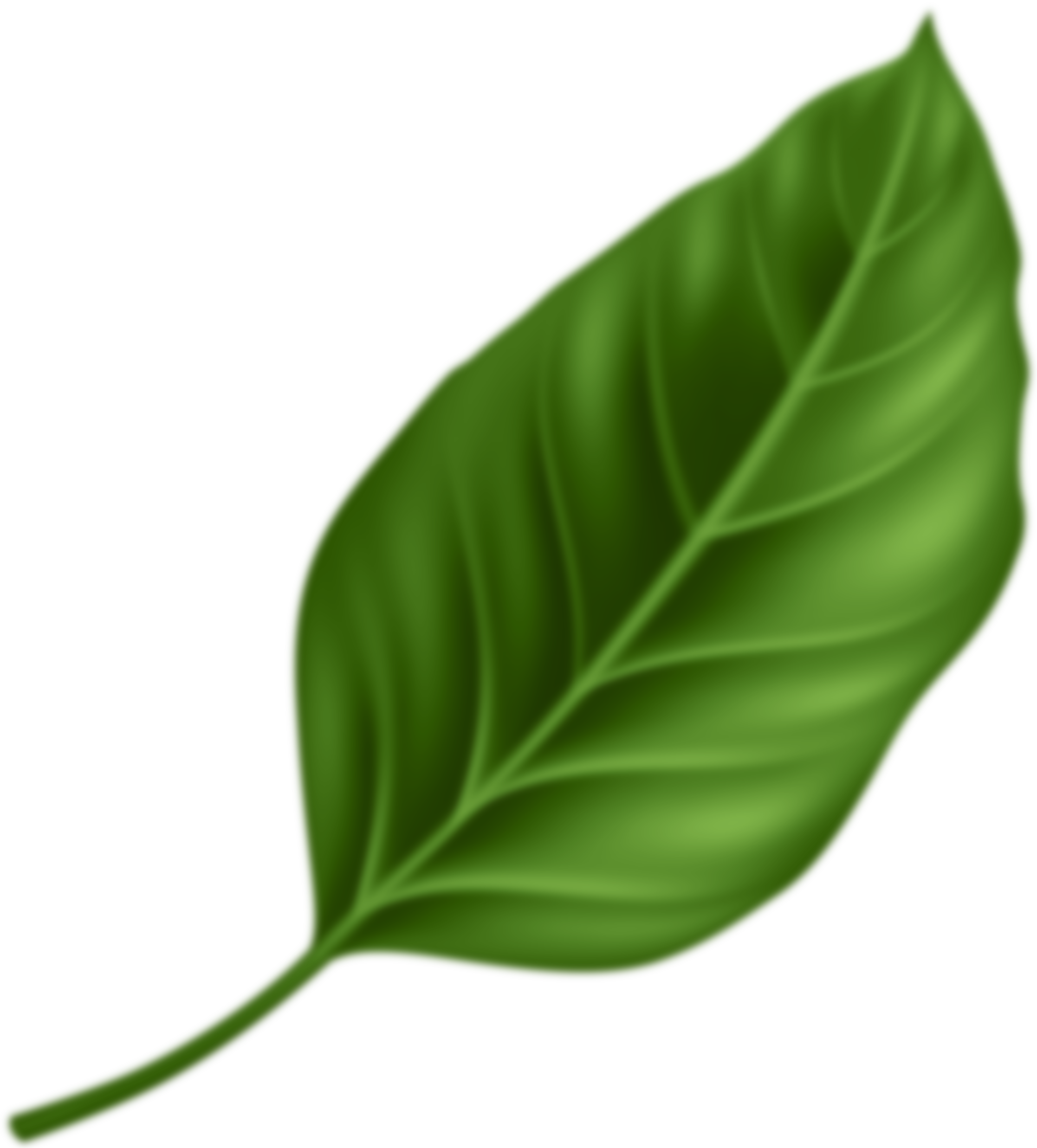 Capital:         	Hanoi
Language: 	Vietnamese
Currency: 	Dongs
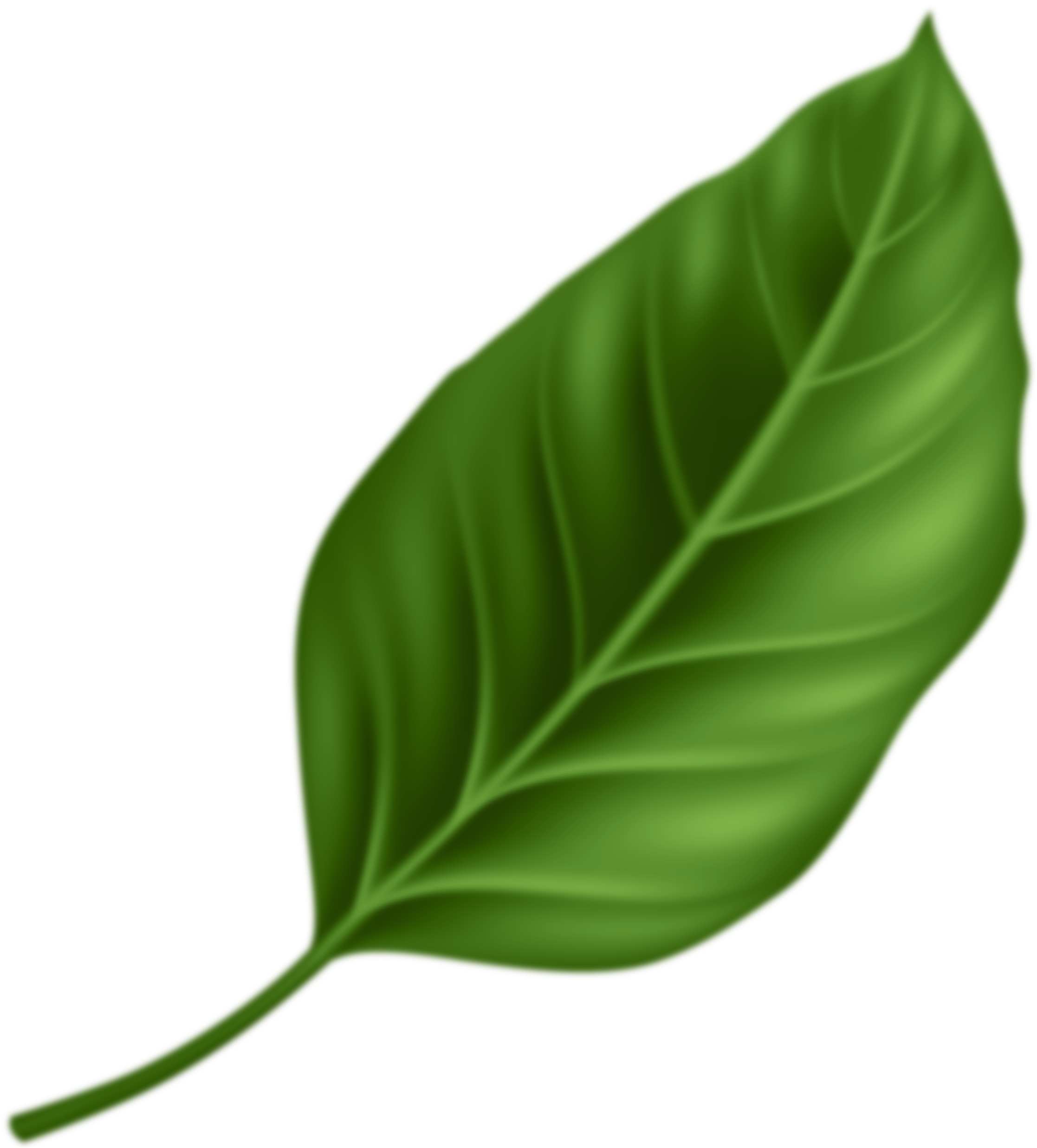 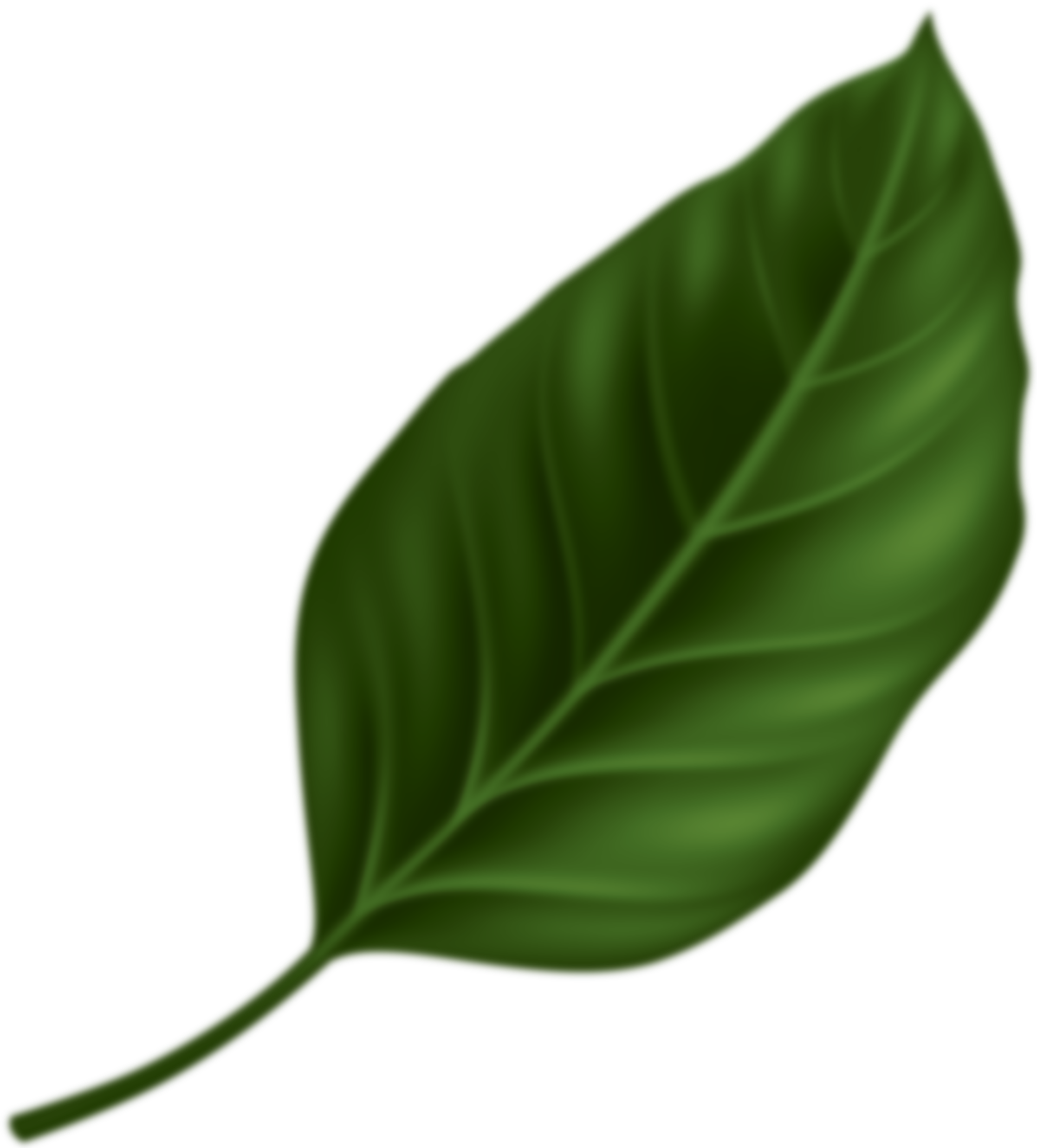 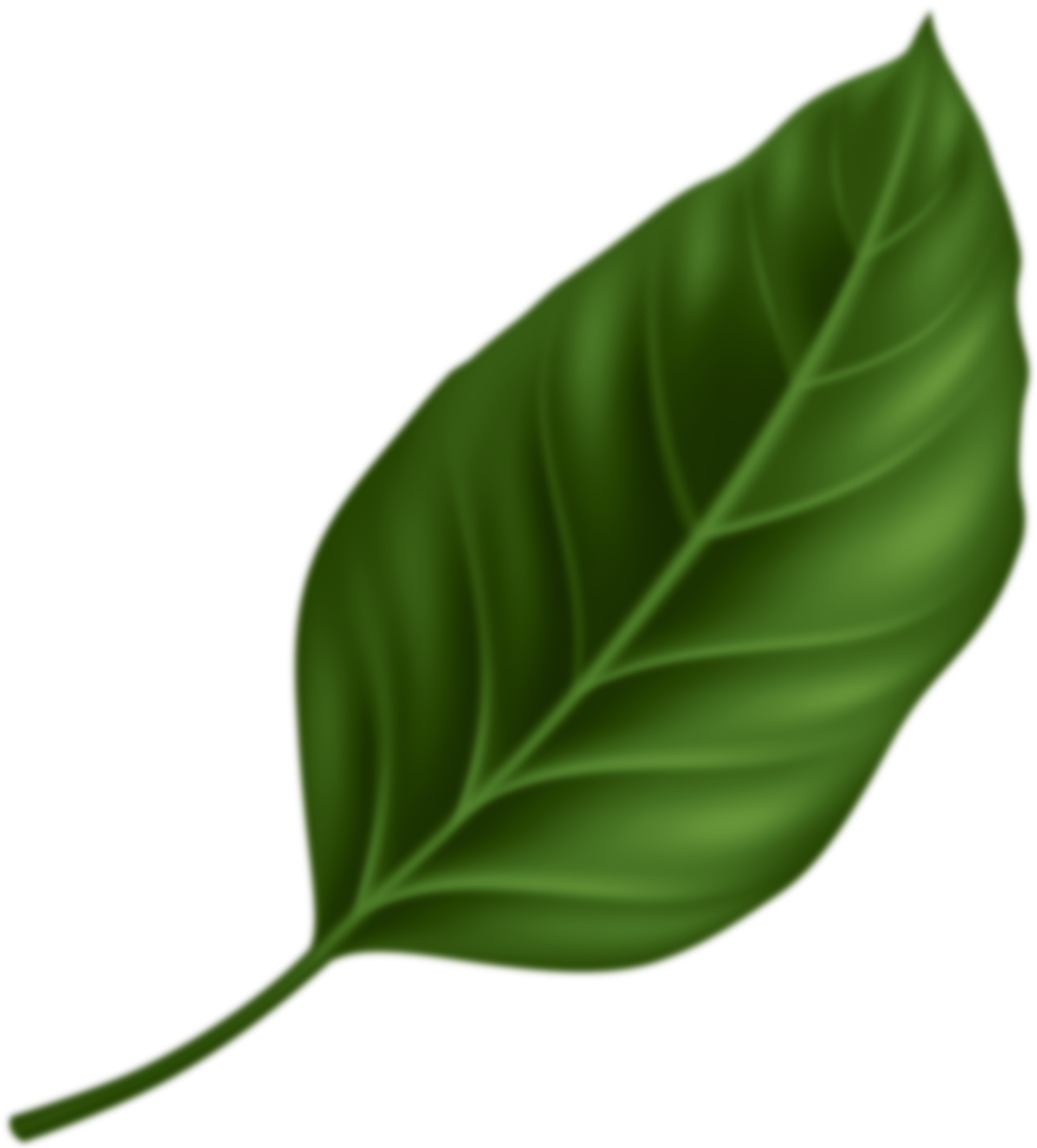 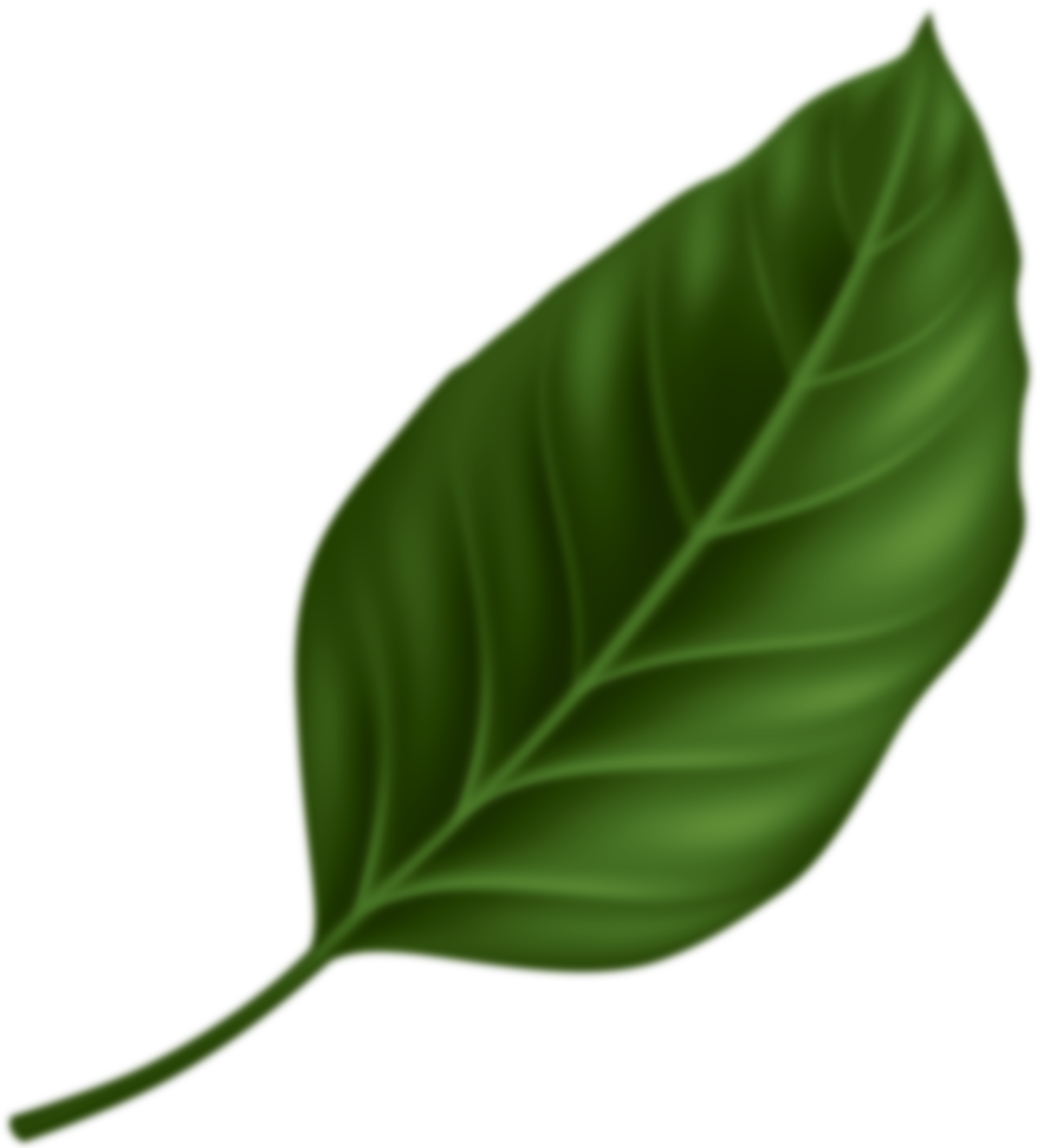 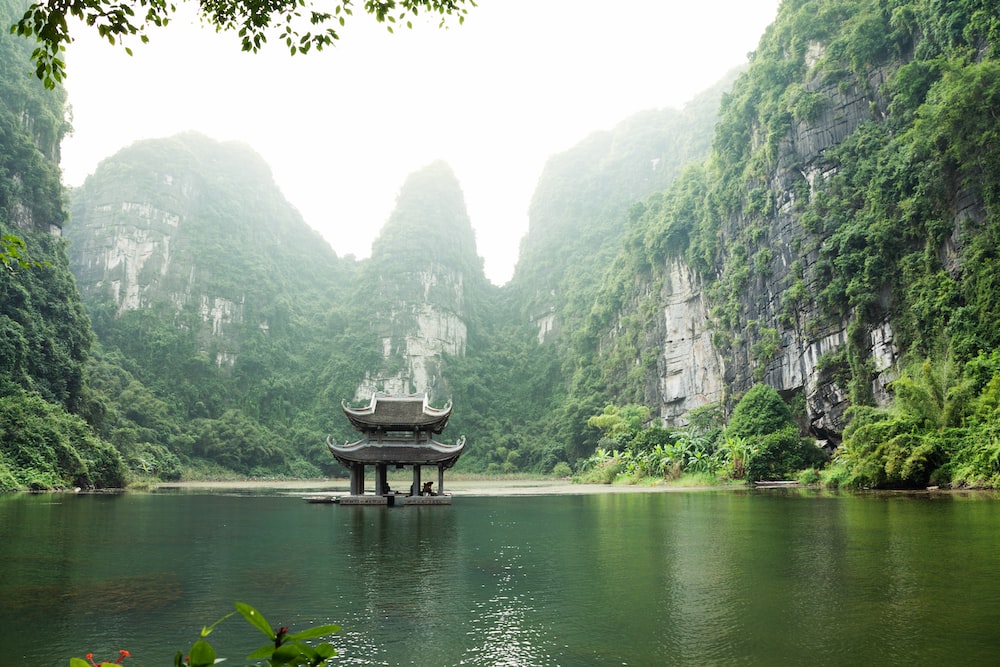 Vietnam
Vietnam
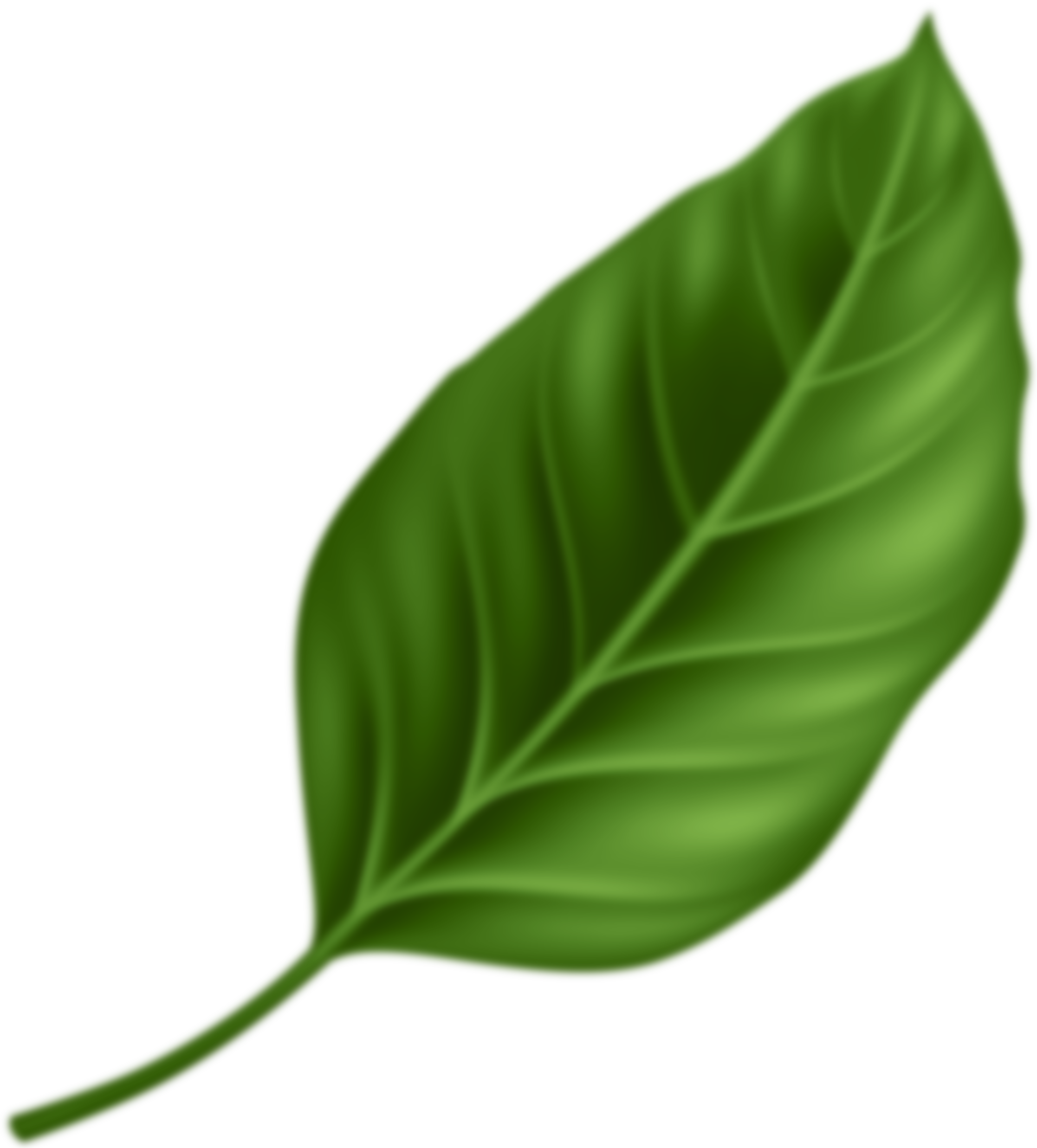 "At vero eos et accusamus et iusto odio dignissimos ducimus qui blanditiis praesentium voluptatum deleniti atque corrupti quos dolores et quas molestias excepturi sint occaecati cupiditate non provident,
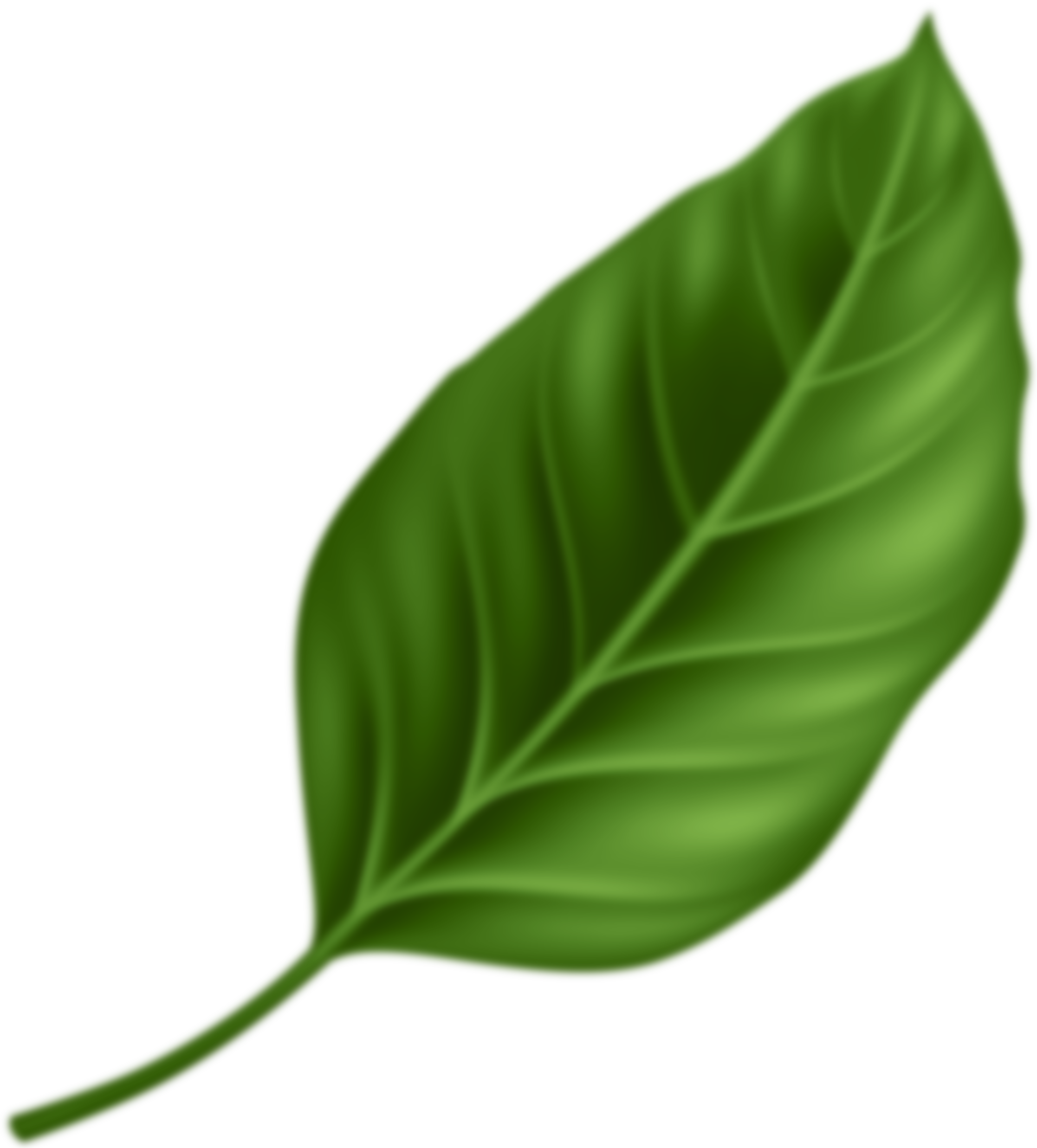 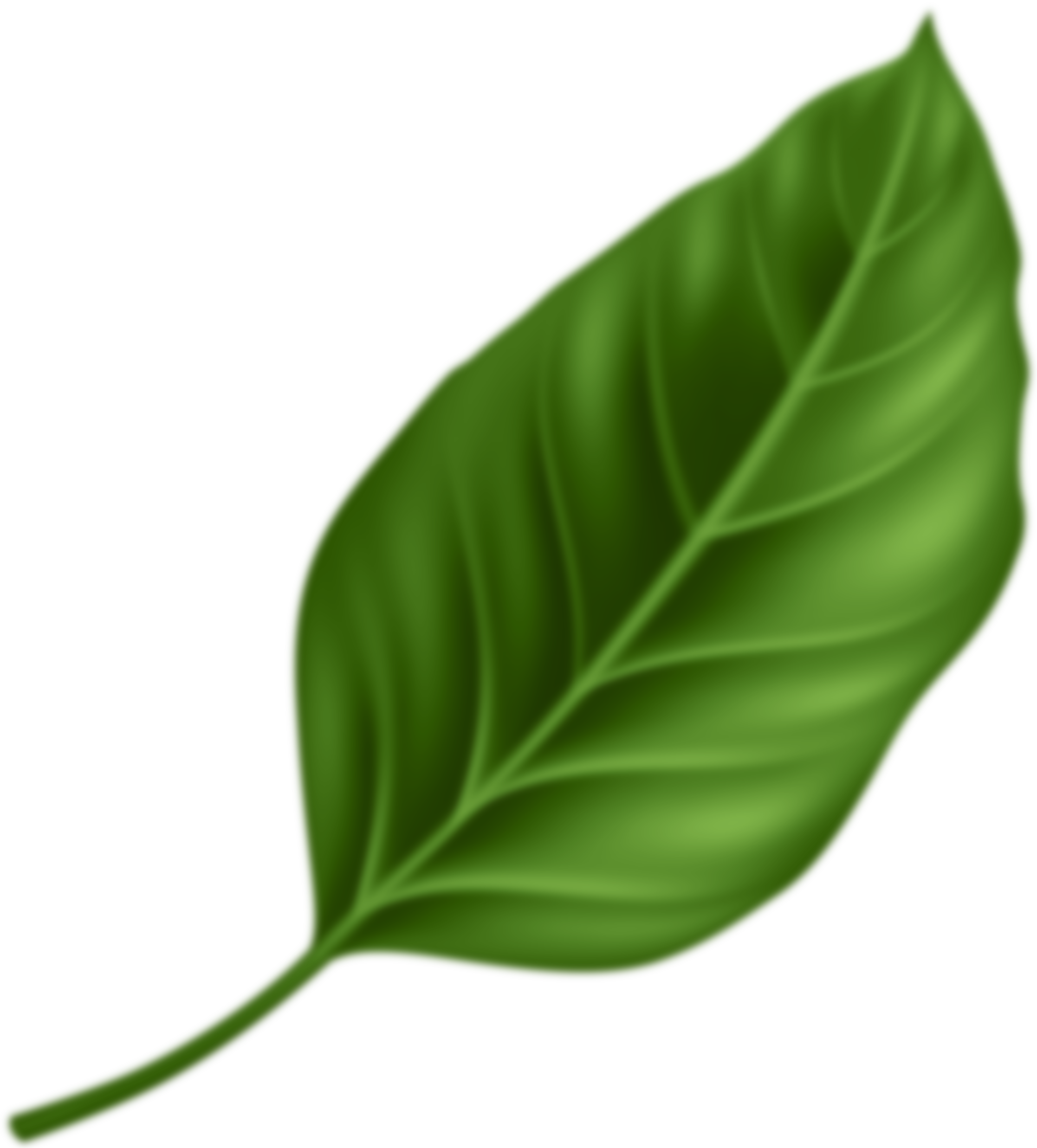 Capital:         	Hanoi
Language: 	Vietnamese
Currency: 	Dongs
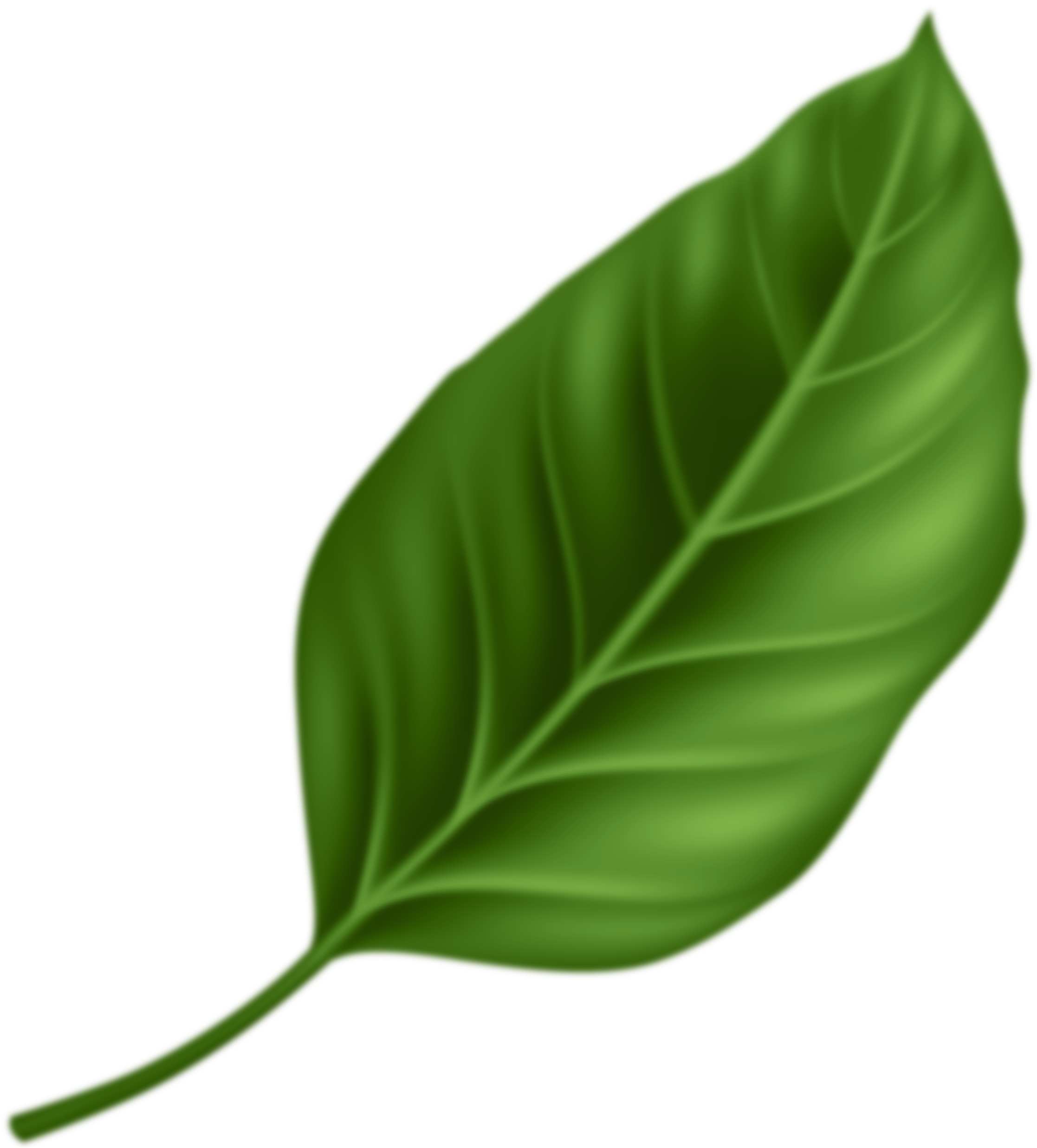